P 6 Dictation 8Book 12 Unit 3
6th May, 2020
Week 36
A. Vocabulary
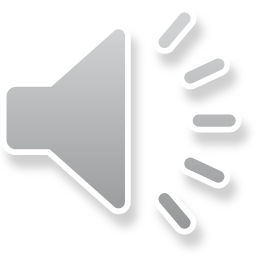 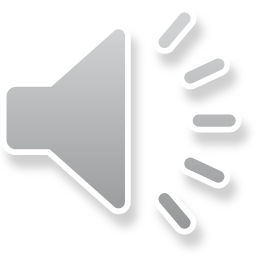 cartoon
        documentary
        drama
        news
        quiz show
soap opera
        talk show
        traffic report
        weather report
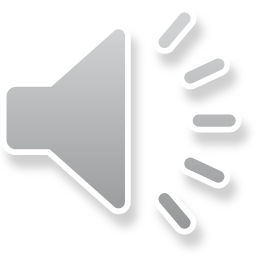 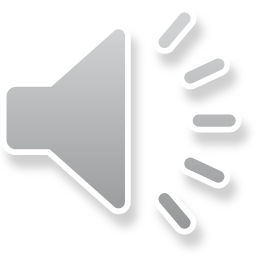 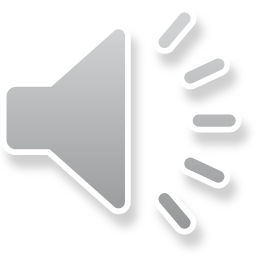 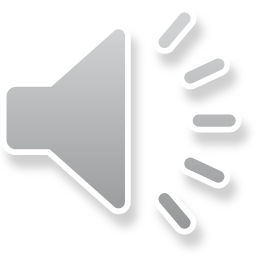 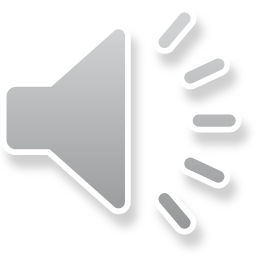 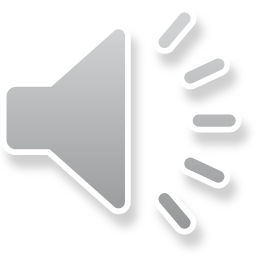 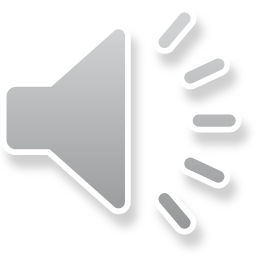 B. Paragraphs
In other news, soap opera star Harry Law, who is often called ‘the star with the blue hat’, was arrested last night at a convenience store. The actor with spiky hair, from the popular daytime show Days and Nights, was caught trying to pay for a bottle of water using fake money. Law claimed that the money was a prop for the TV show. He found some in his pocket and used it by accident. The shop assistant did not recognize the star at first because he was in jeans and a plain T-shirt, with dark sunglasses.
Some breaking news has just come in – a volcano on the island of Marta has started to erupt. Let’s go to our foreign correspondent on the island. Nick can you tell us what is happening? Do you have the latest updates on the situation?
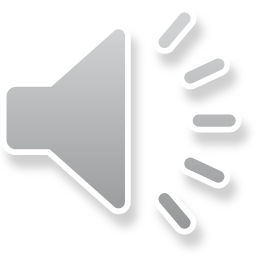 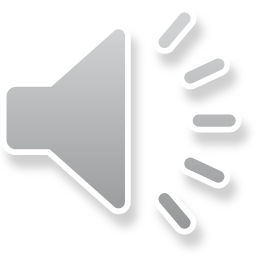